CHỦ ĐỀ 5
CON NGƯỜI VÀ SỨC KHỎE
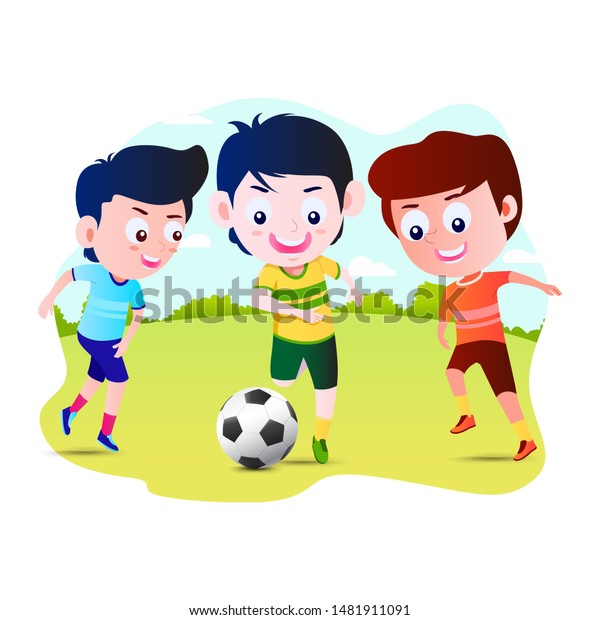 BÀI 22
CHĂM SÓC, BẢO VỆ
CƠ QUAN VẬN ĐỘNG
Khi em bị ngã em cảm thấy như thế nào? Cơ quan nào dễ bị thương nhất khi ngã?
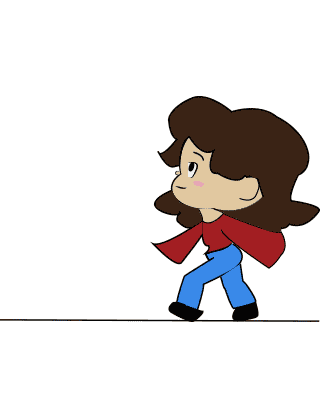 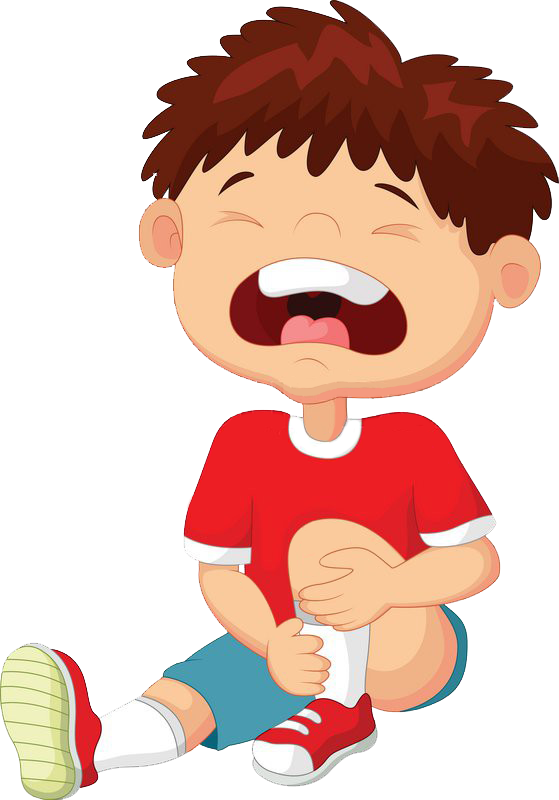 Quan sát các hình dưới đây và nêu các việc làm cần thiết để chăm sóc, bảo vệ cơ quan vận động.
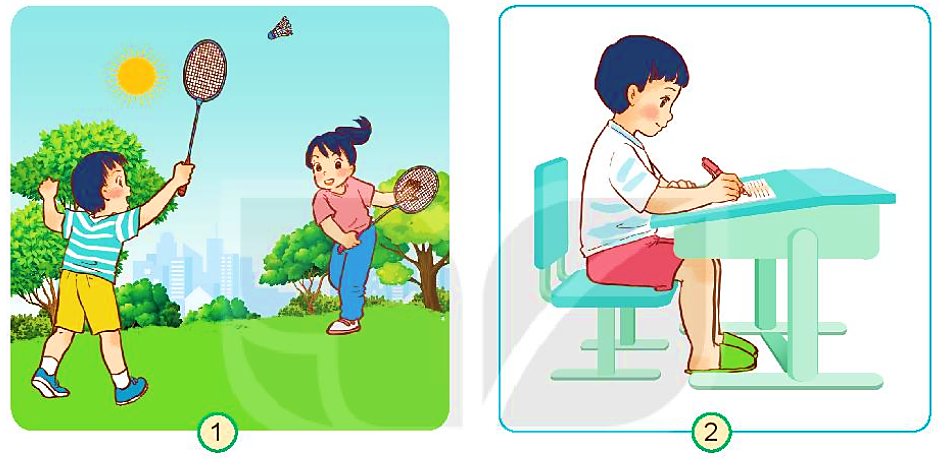 Tập thể dục, thể thao
Tư thế ngồi học đúng
Quan sát các hình dưới đây và nêu các việc làm cần thiết để chăm sóc, bảo vệ cơ quan vận động.
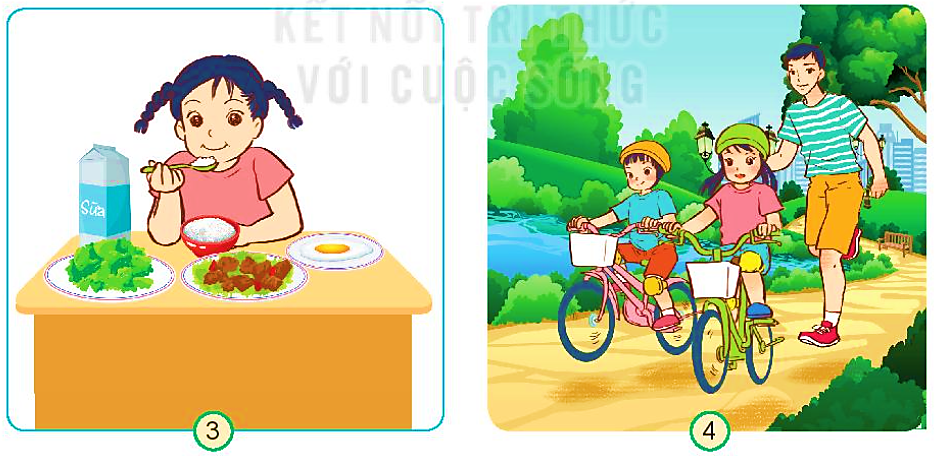 Đạp xe rèn luyện cơ chân, cơ tay
Ăn uống đầy đủ chất dinh dưỡng
1. Kể những việc làm có lợi cho cơ quan vận động.
2. Em đã thực hiện được những việc làm nào?
Xem video
1. Nêu các yêu cầu về tư thế ngồi học để cột sống không bị cong vẹo.
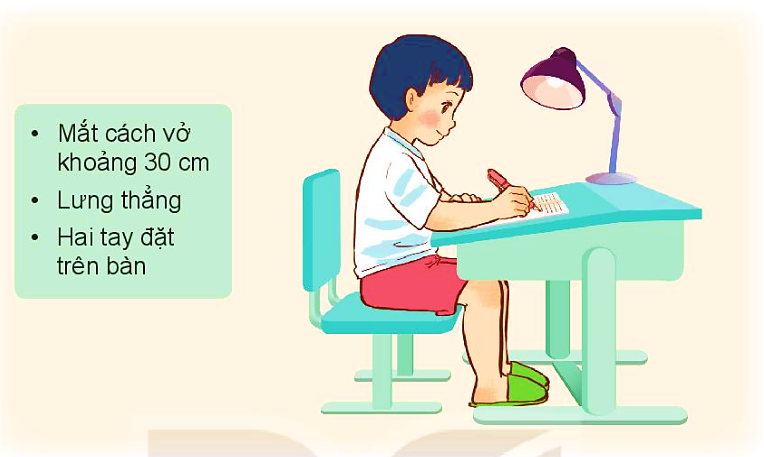 2. Em hãy tự nhận xét tư thế ngồi học của mình và điều chỉnh cho đúng.
1. Chọn tư thế đúng trong mỗi hình dưới đây.
2. Nếu thực hiện tư thế sai như mỗi hình trên sẽ gây tác hại gì?
3. Thực hành tư thế đúng ở mỗi hình trên.
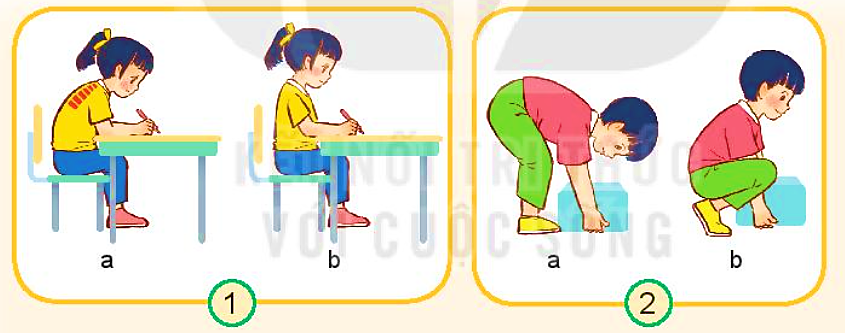 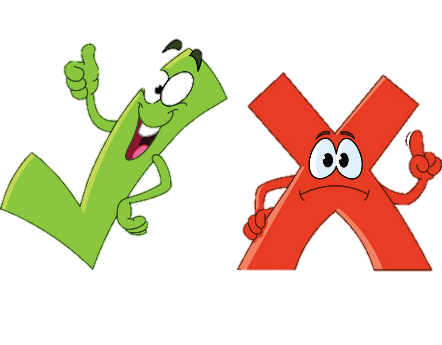 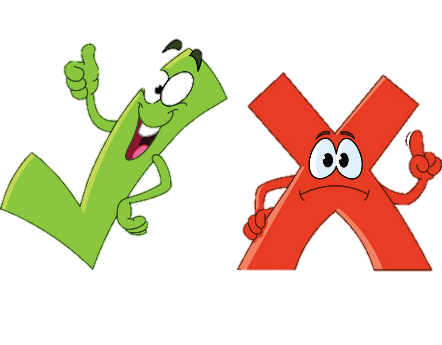 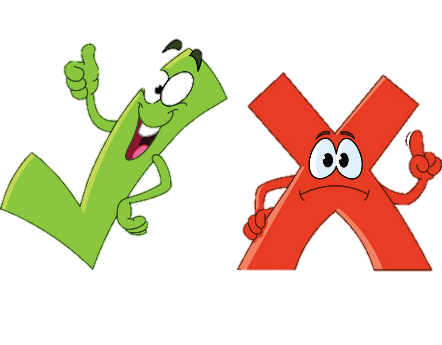 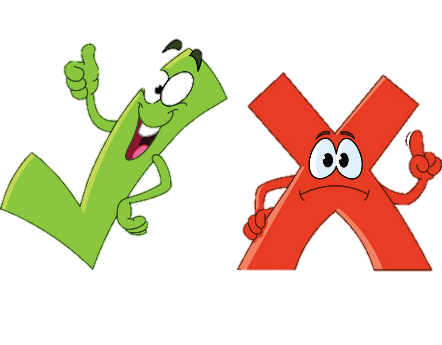 1. Chọn tư thế đúng trong mỗi hình dưới đây.
2. Nếu thực hiện tư thế sai như mỗi hình trên sẽ gây tác hại gì?
3. Thực hành tư thế đúng ở mỗi hình trên.
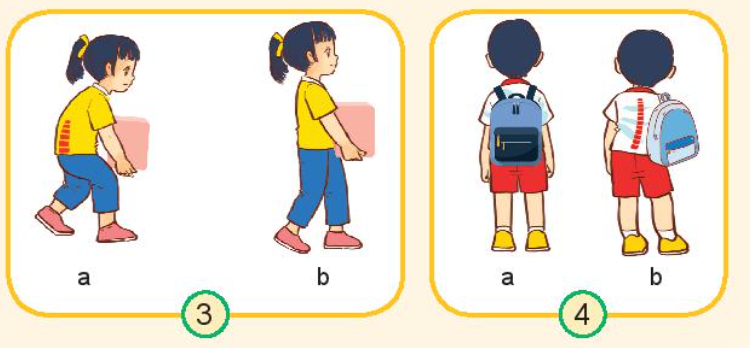 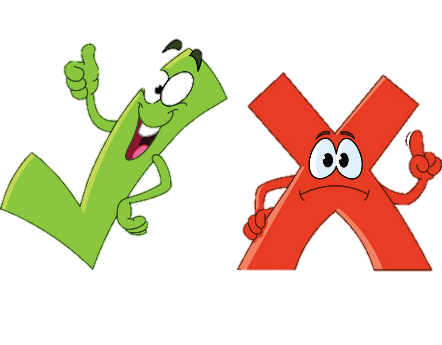 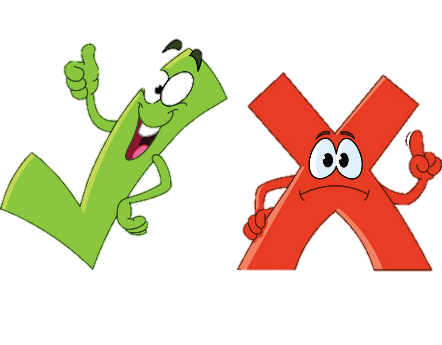 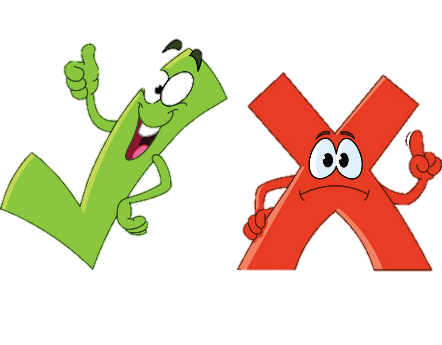 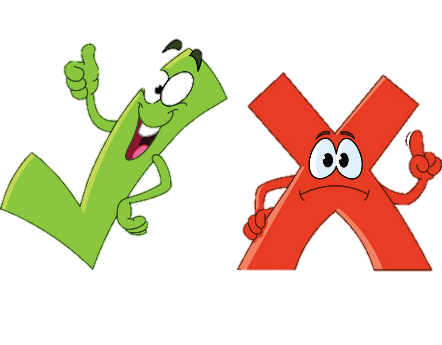 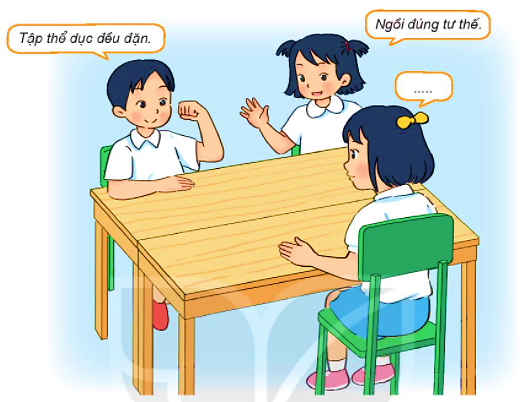 Chia sẻ với bạn cách em đã làm để phòng tránh cong vẹo cột sống.
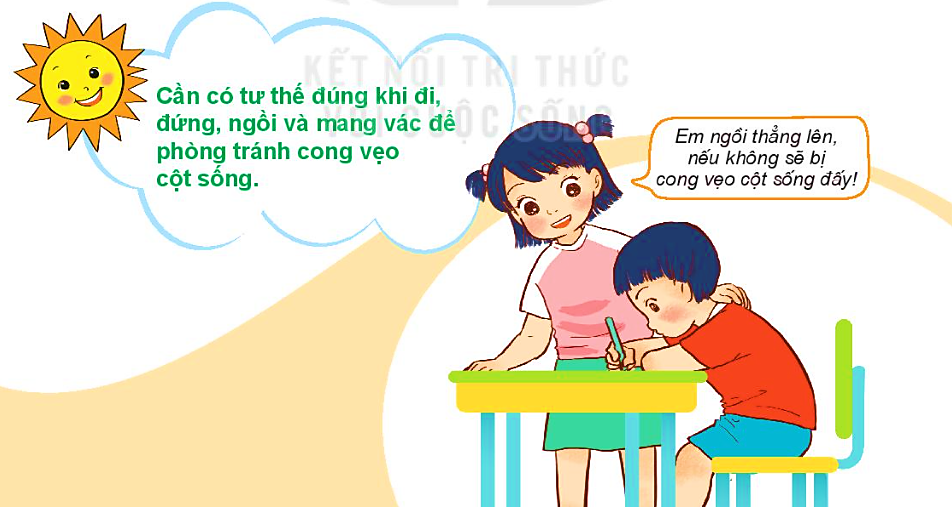